Estimation of group means using Bayesian generalized linear mixed models
17 November 2020 – PSI Webinar
Amy LaLonde, Senior Research Scientist
Department of Statistics, Data, and Analytics
Eli Lilly & Company
Outline
Company Confidential  ©2020 Eli Lilly and Company
2
Motivation
Primary endpoints in clinical trials assess treatment effects 
The typical approach is to fit a regression model of the outcome variable conditional on the randomized treatment group and pre-specified baseline covariates 
e.g., difference in incidence of hypoglycemia across two treatment groups at the end of the study
But, clinical practitioners are often also interested in group means, the mean response for each treatment group at a particular time point, taking the baseline covariates into account
e.g., incidence of hypoglycemia within each treatment group during a titration period and a maintenance period 
Two approaches for estimating group means:
Prediction at the mean – mean outcome at the mean of the covariates (MMC)
Marginal mean – mean outcome assuming assignment to a particular treatment for each patient within the trial given their observed baseline covariates
Challenge in estimating group means:
Most statistical software packages provide prediction at the mean; however, prediction at a mean covariate oftentimes makes little sense, particularly with categorical predictions (gender, region)
For linear models, these two estimates are equivalent, but for non-linear models, they are NOT.
Qu Y, Luo J. Estimation of group means when adjusting for covariates in generalized linear models. Pharm Stat. 2015;14:56‐62.
Motivation: GLMs
Non-normal data are pervasive in clinical trials
e.g., occurrence of hypoglycemic events in diabetes, blood cell counts in Hodgkin's disease, occurrence of AEs
Generalized linear models (GLMs) are powerful tools to assess treatment effects on non-normal outcomes 
e.g., negative binomial regression for count data, logistic regression for incidence and proportions
GLMs allow for adjustment of baseline covariates
Regulatory agencies recommend adjusting for important prognostic factors in analysis models
Adjusting for stratification factors and other baseline covariates may reduce bias and provide larger statistical power while controlling Type I error1
Qu and Luo (2015) provides an estimate of the group means using the marginal mean approach within the GLM framework alongside a consistent variance estimator
Bartlett (2018) provides an alternative variance estimator for the marginal mean when baseline covariates are treated as random; their approach is the unconditional variance
1 Luo J, Qu Y. Comparison of negative binomial regression models in analyzing hypoglycemic events. Pharmaceutical Statistics 2013; 12:233–242.
Motivation: GLMMs
The methodology within Qu and Luo (2015) models within-subject correlation through the residuals
This does not allow for subject-specific random effects
Generalized linear mixed models (GLMMs) are powerful tools to assess treatment effects on non-normal outcomes with random effects
Random subject-effects may be necessary in cases where we wish to model the response over time
We need to account for the dependence of the observations from each subject over time
Providing a consistent estimator for the group means in such models is nuanced
LS Means from SAS are even more problematic because it ignores the random effect when computing the estimates
Bayesian GLMMs facilitate estimation of the group means
Estimates of the variability are readily available from the posterior distribution; hence, we do not rely on asymptotics
Duan et al. (2020) provides an approach to group mean estimation in this context from a frequentist perspective1
1 Duan, Jiexin, Michael Levine, Junxiang Luo, and Yongming Qu. Estimation of group means in generalized linear mixed models. Pharmaceutical Statistics (2020).
Methodology
Methodology: Group means from mixed models
(1)
(2)
Methodology: Estimation of group means
(3)
Methodology: Motivating GLMMs within a Bayesian framework
(4)
Methodology: Bayesian model for the estimation of group means
(5)
Methodology: Bayesian model for the estimation of group means
(6)
Gelman A, et al. Prior distributions for variance parameters in hierarchical models (comment on article by Browne and Draper) Bayesian Analysis. 2006;1:515–534.
Simulations
Simulations: Motivating scenario
e.g., missing data is more likely when a subject’s outcome is poor (excessive number of hypoglycemic events)
MCAR = missing completely at random; MAR = missing at random
Simulations: Results – MCAR
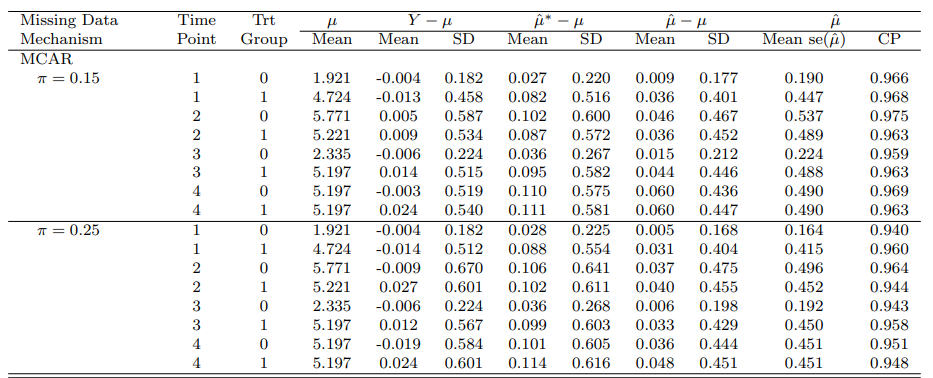 Simulations: Results – MAR
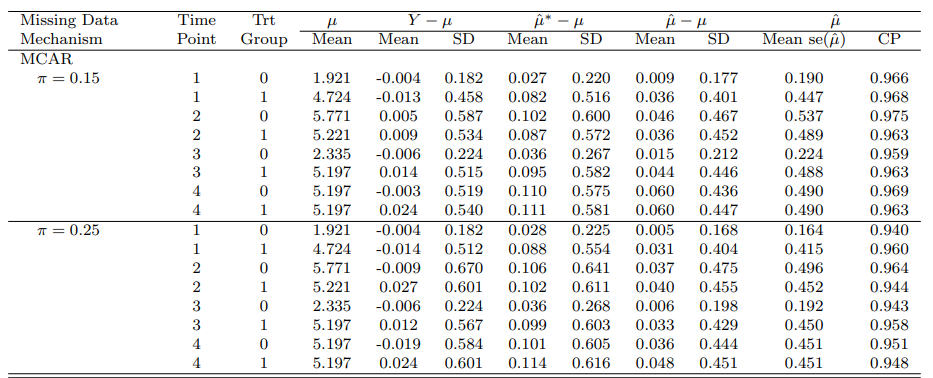 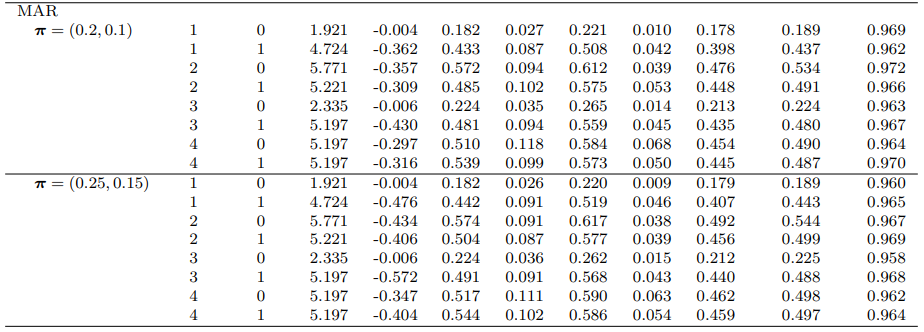 Summary
Summary
A real data example assessing hypoglycemia rates
The GLMM modeling the dependence of the repeated measures through the residuals failed to converge
Random effects models are particularly useful in these cases
There are challenges in characterizing the variability of group means estimators when fitting random effects within frequentist GLMMs 
We have provided an additional option for analyzing non-normally distributed longitudinal data
The intent of this model is to derive estimates of the group means; however the model can also estimate the treatment effect
Negative binomial model with the log-link: the estimate will be equivalent to the LSMeans estimate
Logistic regression model will NOT
 The research team must consider the estimand required to answer the question to determine which model is appropriate.